YOUR LOGO
第一章 机械运动
第1节 长度和时间的测量
MENTAL HEALTH COUNSELING PPT
主讲人：xippt
班级：xippt
20XX.XX.XX
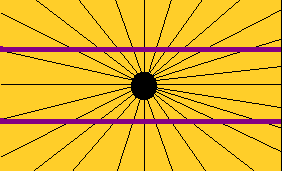 紫色的线弯了吗？
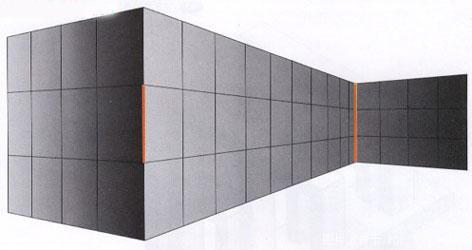 橙色的线哪段长？
课堂导入
[观察一下图片]
我们的感觉可靠吗？
观察与思考
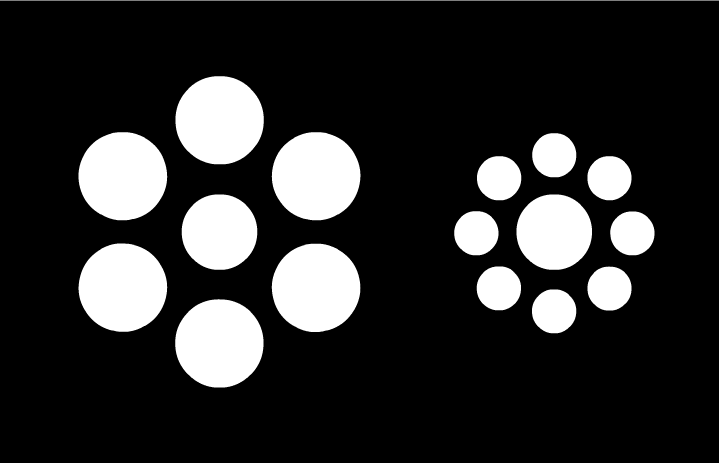 只靠感官判断不准确。
图中的线是直的吗？
中心圆大小一样吗？
靠感觉器官去判断，很难精确，而且有时会出错。所以，要作出准确的判断，得到精确的数据，必须用测量仪器来测量。
学习目标
学习目标
1.知道国际单位制中长度和时间的单位。
2.会选用适当的工具测量长度和时间。（重难点）
3.知道测量有误差及减小误差的方法。
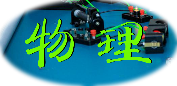 1 dm
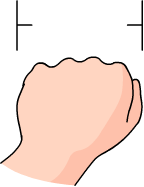 1 m
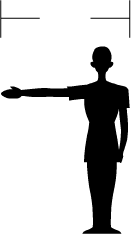 1 cm
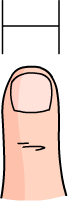 课堂活动
一、长度的单位
（1）长度的单位：
1.长度的国际单位是米，符号m。
2.其它常见的长度单位及符号。
分米
厘米
毫米
千米
dm
cm
mm
km
μm
nm
微米
纳米
课堂活动
（2）常用长度单位之间的换算关系。
1km=1000m=103m
         1dm=0.1m=10-1m              
         1cm=0.01m=10-2m
         1mm=0.001m=10-3m
         1μm=0.000001m=10-6m        
         1nm=0.000000001m=10-9m
课堂活动
（3）单位换算方法步骤：先“换”后“算”：不改变数字，利用等量代换将单位换算成我们需要的单位，之后进行数字化简计算。
先“换”                        后“算”
物理量的原数字不变,原单位与换用单位之间进行等量代换
将各物理量单位前的数字进行化简运算
课堂活动
例：一个正常发育的中学生的身高约为160_____
(填上适当的单位)；一个甲型H7N9流感病毒分子的直径约为9×10-8m=______nm。
cm
90
解析：一个正常发育的中学生的身高约为1.6 m，
1.6 m=160 cm；9×10-8m=9×10-8×109 nm=90 nm。
练一练
m
某人高：1.67(       )
dm
一层楼房高约：30（         ）
km
地球半径约：6400（          ）
m
珠穆朗玛峰高约：8844.43（        ）
m
钢笔长约：0.15(          )
二、长度的测量
1．刻度尺是测量长度的基本工具。
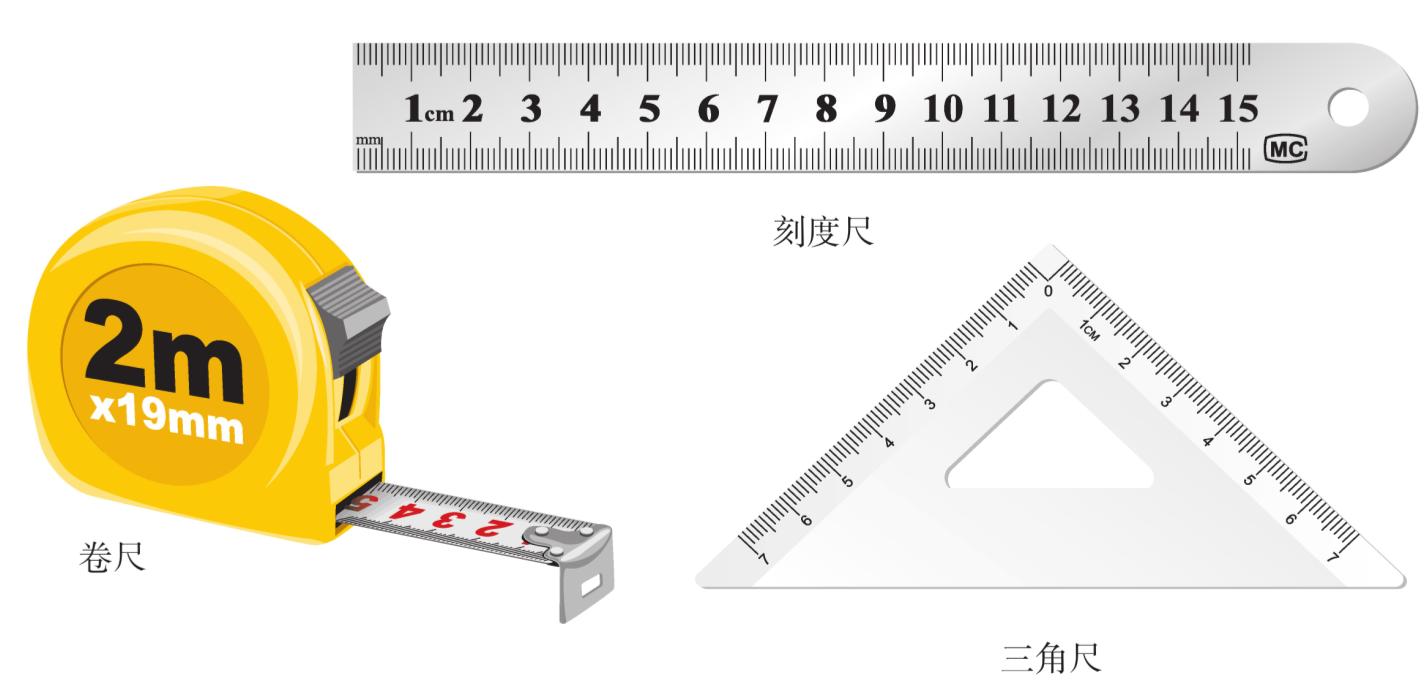 二、长度的测量
比较精确的长度测量工具
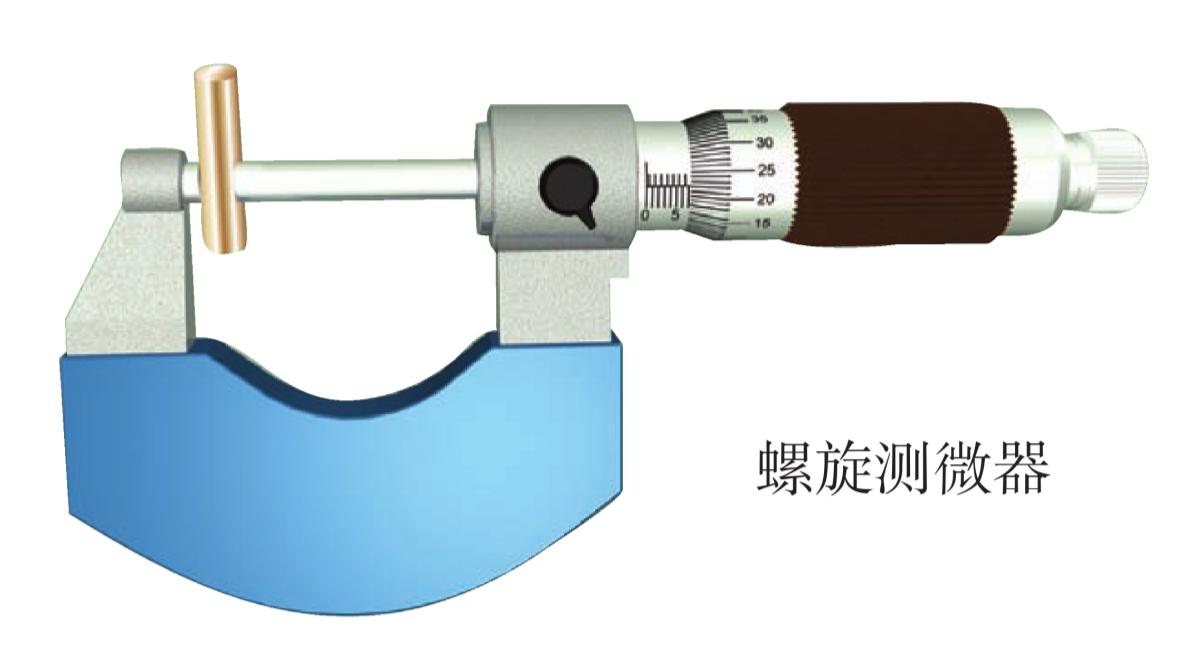 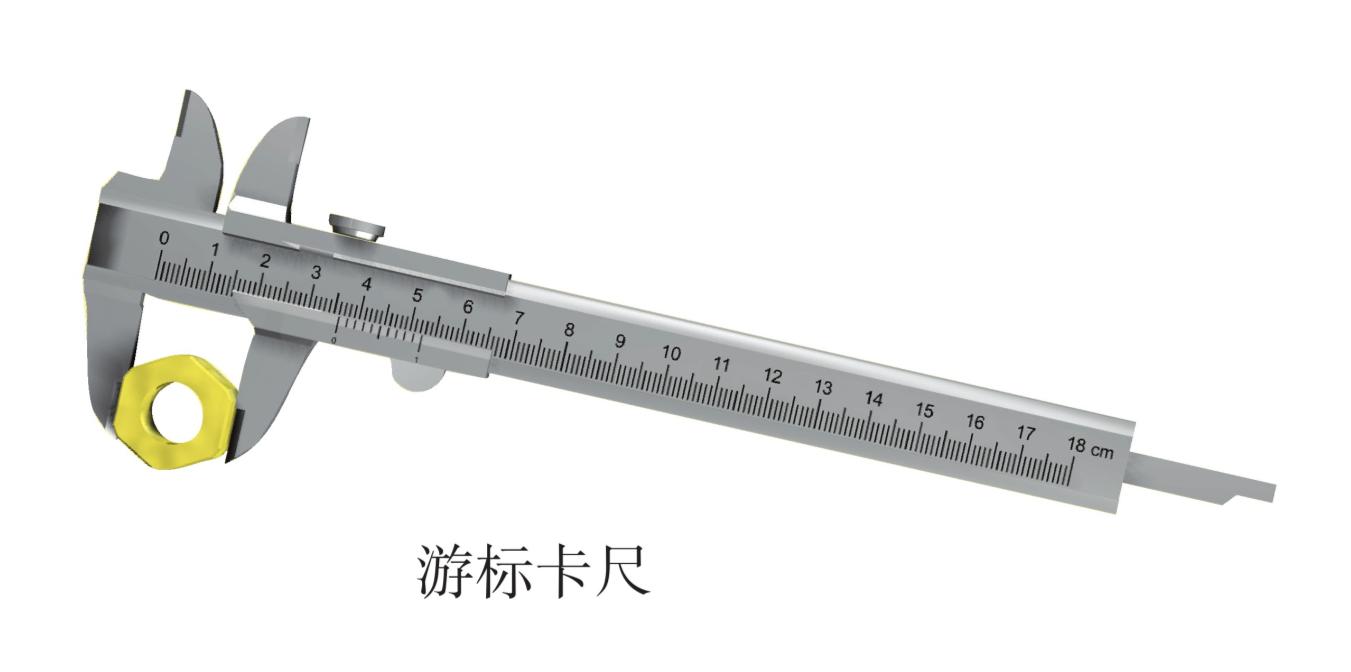 2.观察刻度尺
零刻度线
量程
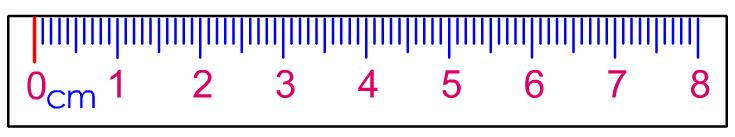 分度值
单位
它的零刻度线在哪里，是否磨损？
其零刻度线在左端（离最左端边缘有一小段距离），没有磨损
它的量程是多少？
0—8cm
它的分度值是多少？
1mm
3.正确使用刻度尺测量尺寸
（1）选:在实际的测量中,并不是分度值越小越好,测量时应先根据实际情况确定需要达到的程度,再选择满足测量要求的刻度尺。
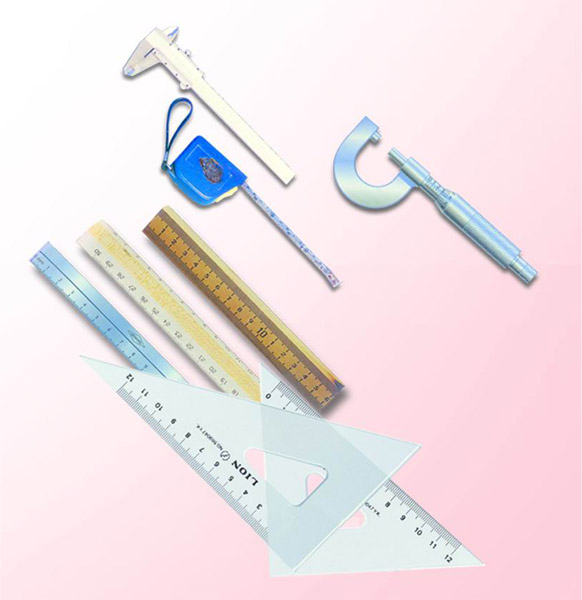 （2）放:即刻度尺的位置应放正，零刻度线对齐被测物体的一端，有刻度线的一边要紧贴被测物体且与被测物体保持平行（如图甲所示），不能歪斜（如图乙所示）。
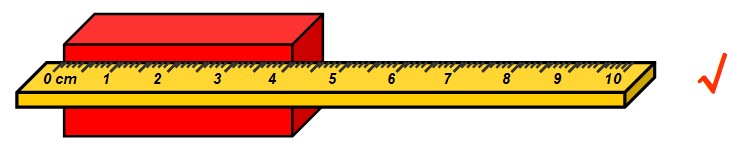 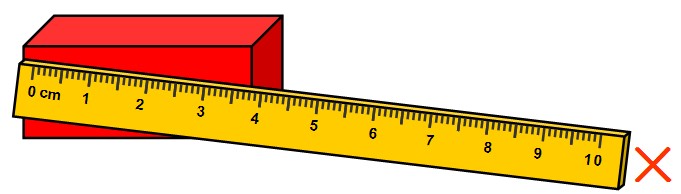 甲
乙
0 cm     1           2            3           4            5            6           7            8          9          10
3.正确使用刻度尺测量尺寸
（3）读：即读数，视线与刻度尺尺面垂直（如图丙所示）；要估读出分度值的下一位数值，图中铅笔长度为69.5mm，其中69mm是准确值，0.5mm是估计值。
√
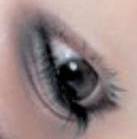 ×
×
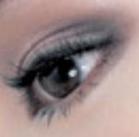 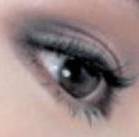 丙
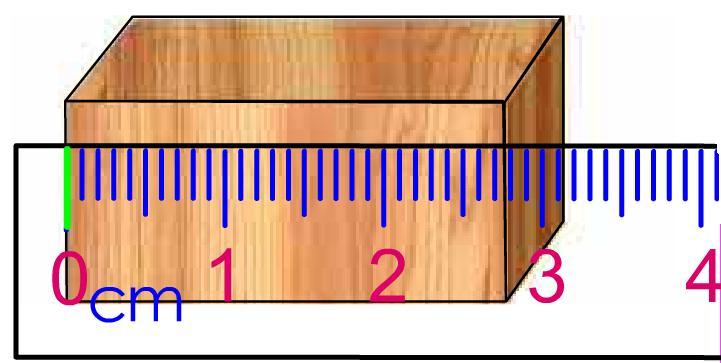 丁
3.正确使用刻度尺测量尺寸
（4）记：指记录，记录测量结果应包括数字和单位。丁图中木块长度为2.78cm。
总结为四个字：选、放、读、记
练一练
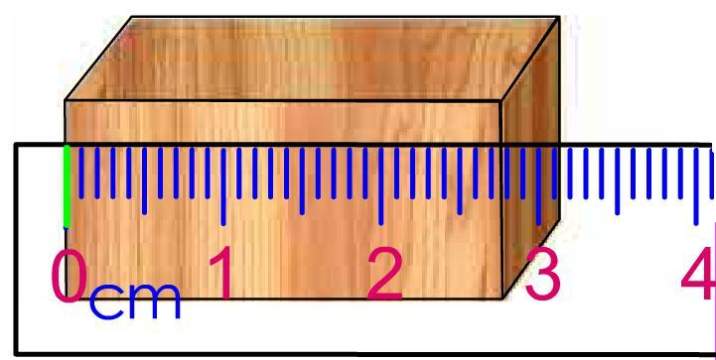 分度值        ；物体长度            。
1mm
2.78cm
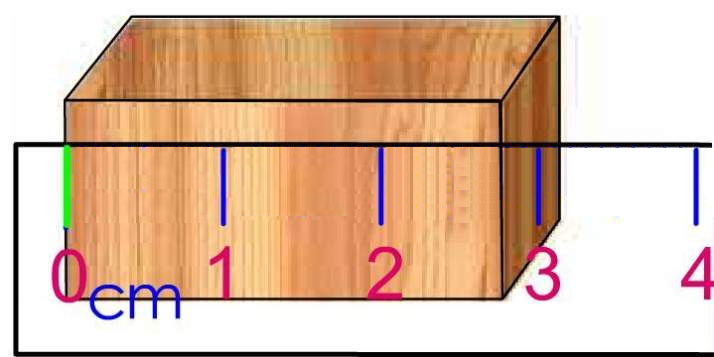 分度值         ；物体长度            。
1cm
2.7cm
[小实验]
用刻度尺测量作业本和物理课本的长度和宽度
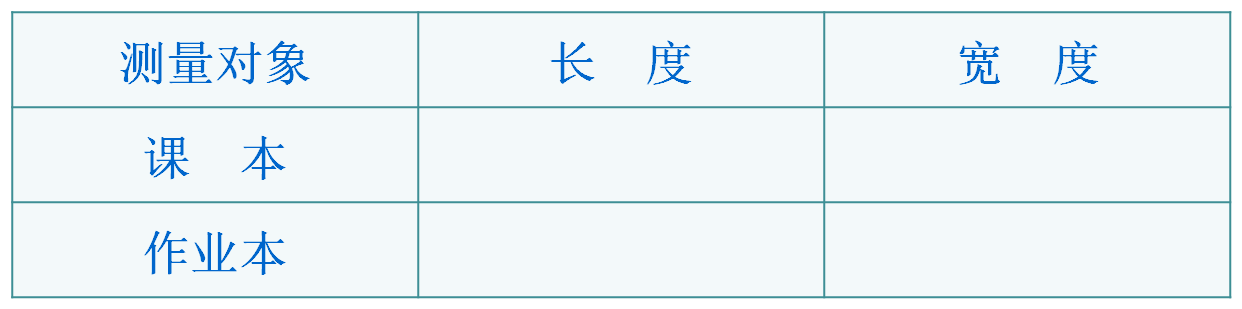 4.测量长度的特殊方法
想一想：如何测量铁丝的直径，一张纸的厚度？
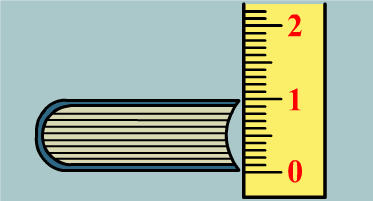 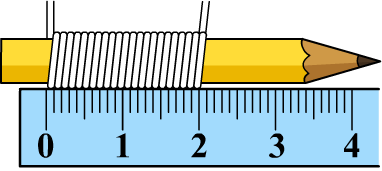 a.测多算少法（累积法）
3.正确使用刻度尺测量尺寸
b.相互配合法（卡测法）
（适于测圆、圆柱体的直径和圆锥体的高）
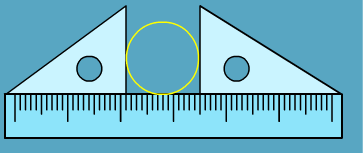 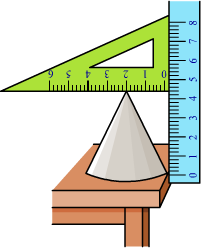 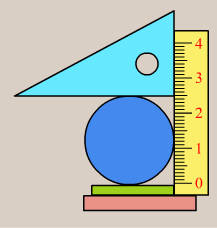 3.正确使用刻度尺测量尺寸
c.化曲为直法（等效替代法）
测较短的曲线，例如地图册上的铁路线长
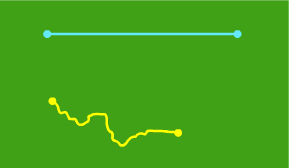 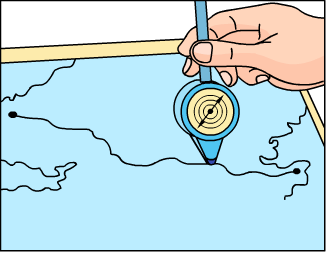 A′
B′
A
地图测绘仪
B
三、时间的测量
时间的单位：国际单位：秒（s）
                         常用单位：时（h）、分（min）等
它们之间的关系是：
                            1 h = 60 min
                            1 min = 60 s
                            1 h =             s
3600
2. 测量时间的工具
钟、表；在运动场和实验室经常用停表。
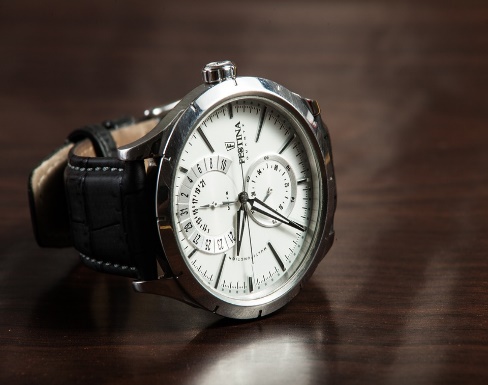 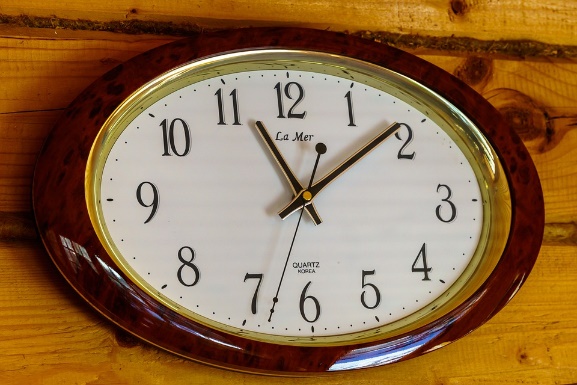 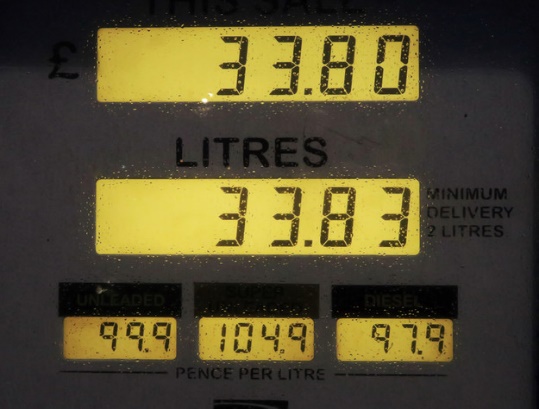 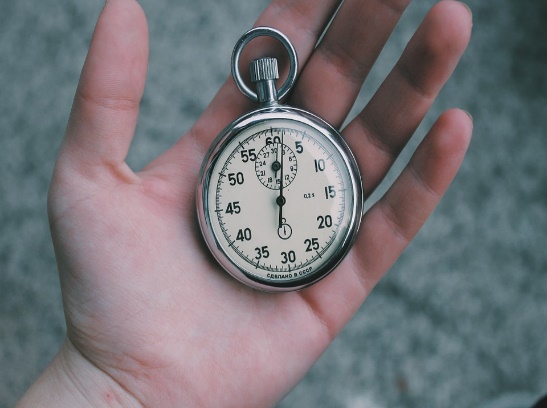 手表                  石英钟                         电子停表                机械停表
3.实验：用停表测量时间
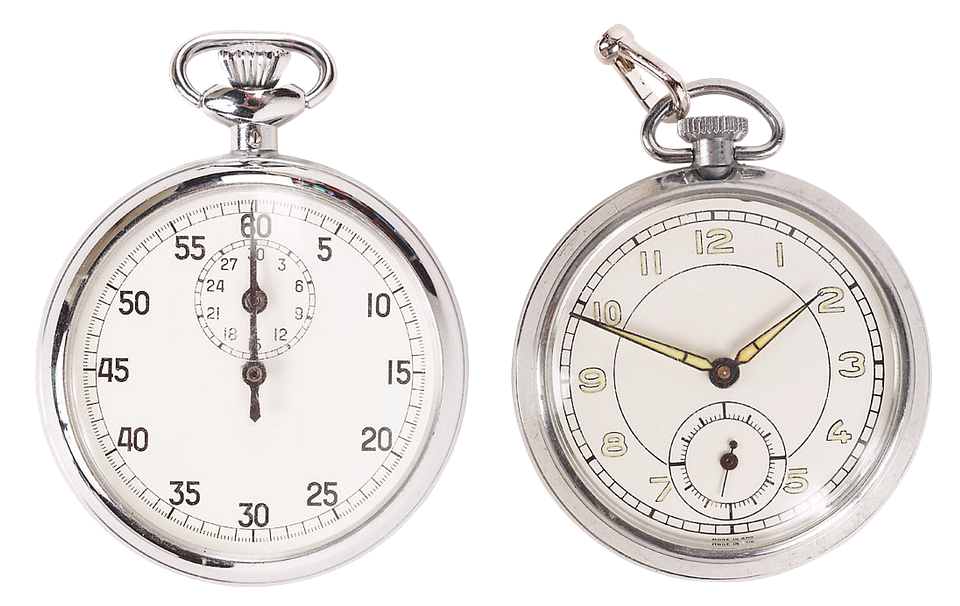 【使用方法】
第一次按下开始/启动键时 表针开始转动,
第二次按下开始/启动键时 表针停止转动,读数。
第三最后按下复位键时 表针弹回零点。
简称：一启动；二按停；三读数；四归零。
【读数】
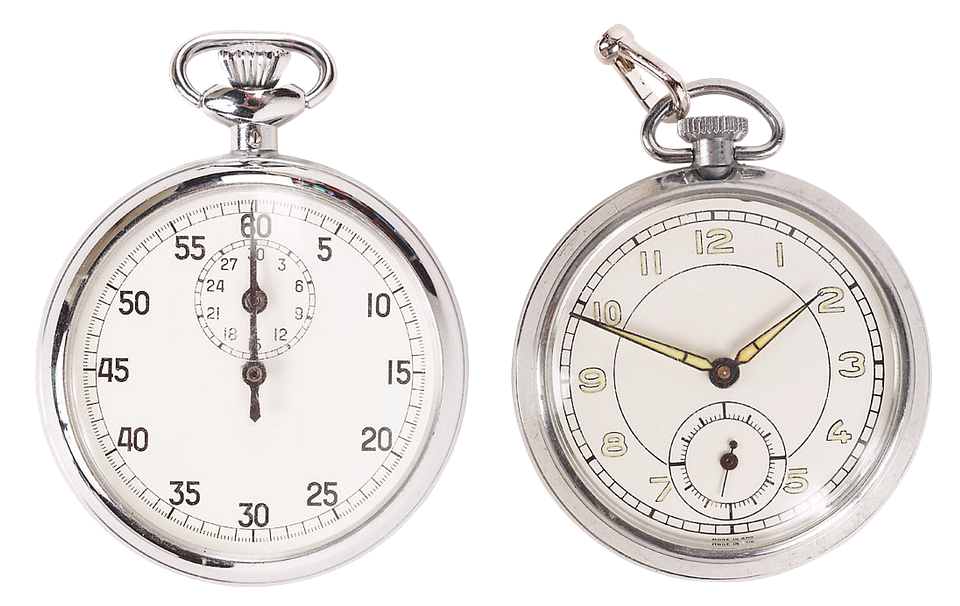 要分别读出分和秒并相加。
大圈1整圈是30s，1大格是1s，所以每一小格是0.1s。小圈1整圈是15min，1大格是1min，所以每一小格是0.5min。
0
59
31
2
28
0
14
1
57
33
2
13
4
12
26
3
4
11
35
55
10
5
24
6
9
6
1.如图所示是某种机械停表的实物图，长针转一圈度量的时间是            ，分度值是         ；短针转一圈度量的时间是            ，分度值是                           ，图中显示的时间是                      。
8
7
37
53
22
8
51
39
20
10
49
41
18
12
47
43
16
14
45
练一练
30s
0.1s
15min
30s（或0.5min）
9min38.4s
四、误差
（一）定义：测量的数值和真实值之间总会有差别就叫误差。
（二）误差的来源 (测量工具、测量方法、测量者）：
１.测量时，要用眼睛估读出最小刻度值的下一位数字，是估读就不可能非常准确。
２.仪器本身不准确 。
３.环境温度、湿度变化。
四、误差
（三）减小误差的办法：
     A．多次测量取平均值
     B．改进测量方法 
     C．选用精度高的测量工具
科学小资料
误差不是错误
测量错误是由于不遵守测量仪器的使用规则、读数时粗心等造成的，是不该发生、能够避免的。
误差是不能避免的，只能尽量减小。
练一练
下列有关误差的说法中，错误的是（　　）
   A．测量值和真实值之间的差别叫做误差
   B．误差和错误一样是可以避免的
   C．测量工具越精密，测量方法越先进，误差就越小 
   D．用多次测量求平均值的方法可以减小误差
B
课堂小结
单位:m、km、cm等
测量工具：刻度尺
长度的测量
刻度尺的使用
长度和时间的测量
长度的特殊测量方法
单位:s、h、min等
时间的测量
测量工具：停表、钟、表等
误差与错误的区别：错误可以避免，误差不可以避免，只能减小
误差
减小误差的方法：多次测量取平均值
课堂练习
1.给下列各物体的长度填上合适的单位：
    (1)中学生的身高1700       ；     
    (2)物理课本的宽为1.85       ；
    (3)人眨一次眼经历的时间大约0.4       。
mm
cm
s
课堂练习
2.完成单位换算：
（1）一张纸的厚度是：70 um=______nm =           m  
（2） 1.5h = ______ min=______s
7×104
7×10-5
90
5400
版权声明
感谢您下载xippt平台上提供的PPT作品，为了您和xippt以及原创作者的利益，请勿复制、传播、销售，否则将承担法律责任！xippt将对作品进行维权，按照传播下载次数进行十倍的索取赔偿！
  1. 在xippt出售的PPT模板是免版税类(RF:
Royalty-Free)正版受《中国人民共和国著作法》和《世界版权公约》的保护，作品的所有权、版权和著作权归xippt所有,您下载的是PPT模板素材的使用权。
  2. 不得将xippt的PPT模板、PPT素材，本身用于再出售,或者出租、出借、转让、分销、发布或者作为礼物供他人使用，不得转授权、出卖、转让本协议或者本协议中的权利。
YOUR LOGO
第一章 机械运动
感谢各位的仔细聆听
MENTAL HEALTH COUNSELING PPT
主讲人：xippt
班级：xippt
20XX.XX.XX